KHOA HỌC 4
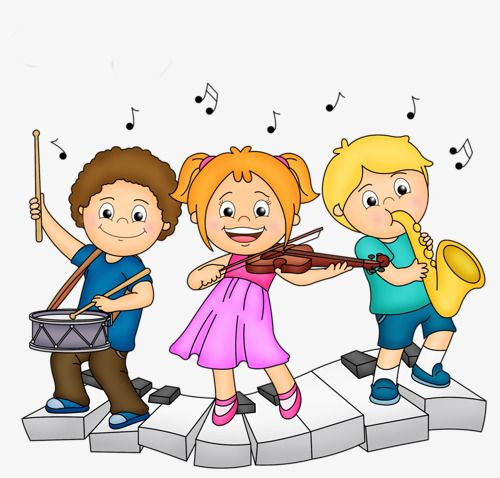 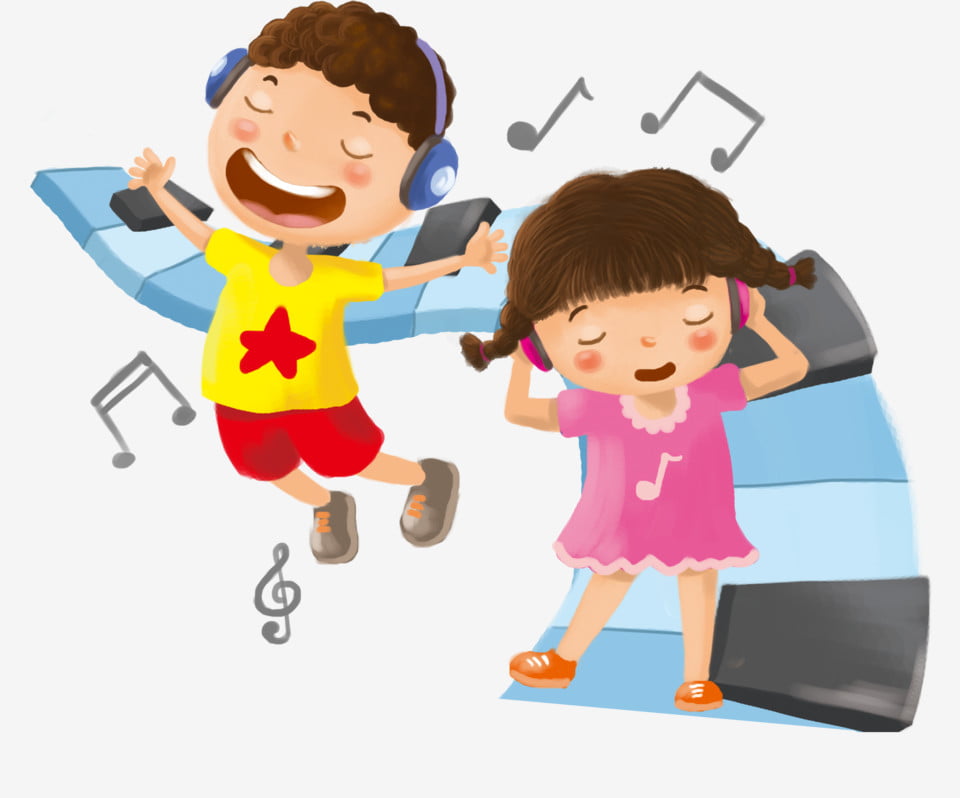 KHỞI ĐỘNG
1. Âm thanh từ đâu xuất hiện?
- Âm thanh do các vật rung động tạo ra.
2. Lấy một số ví dụ về các âm thanh quen thuộc đối với em.
Thứ   ngày   tháng 2 năm 2022
Khoa học
Bài: Sự lan truyền của âm thanh
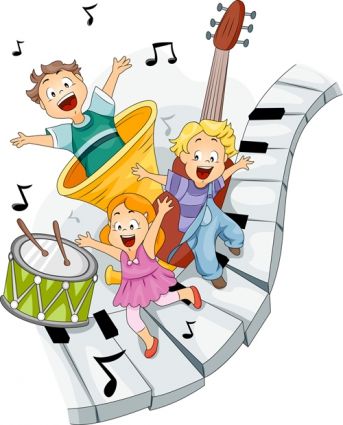 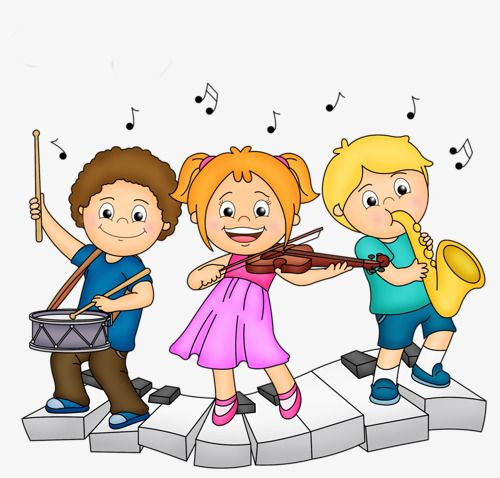 Mục tiêu
Nhận biết âm thanh do vật rung động phát ra.
Nêu ví dụ chứng tỏ âm thanh có thể truyền qua chất khí, chất lỏng, chất rắn.
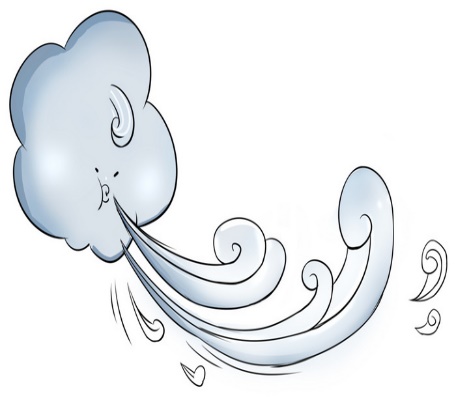 KHÁM PHÁ
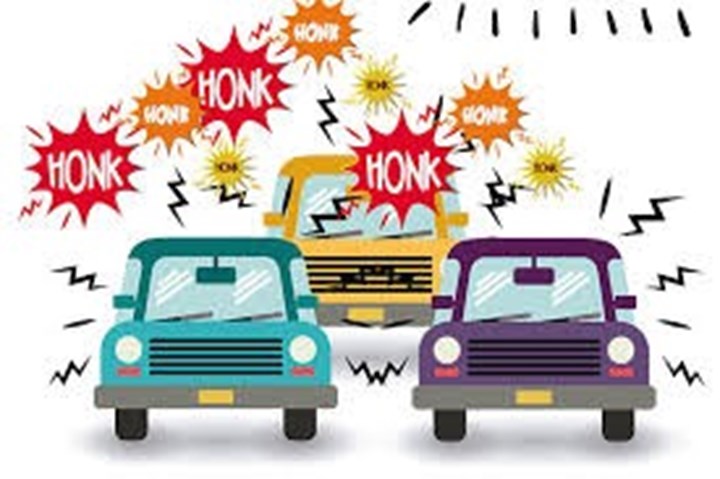 Hoạt động 1: Nhận biết âm thanh do vật rung động phát ra
Thí nghiệm 1:
Thí nghiệm 2:
Đặt tay vào cổ và nói, khi nói, tay con sẽ có cảm giác gì?
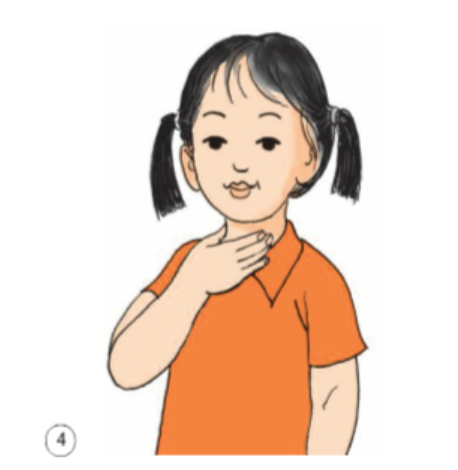 Các cách làm vật phát ra âm thanh .
Vật phát ra âm thanh khi con người tác động vào chúng.
Vật có thể phát ra âm thanh khi chúng có sự va chạm với nhau.
KẾT LUẬN
Âm thanh do các vật rung động phát ra.
Hoạt động 2: Tìm hiểu sự lan truyền âm thanh
Thí nghiệm 3
Thí nghiệm 4
Thí nghiệm. Chuẩn bị các dụng cụ sau:
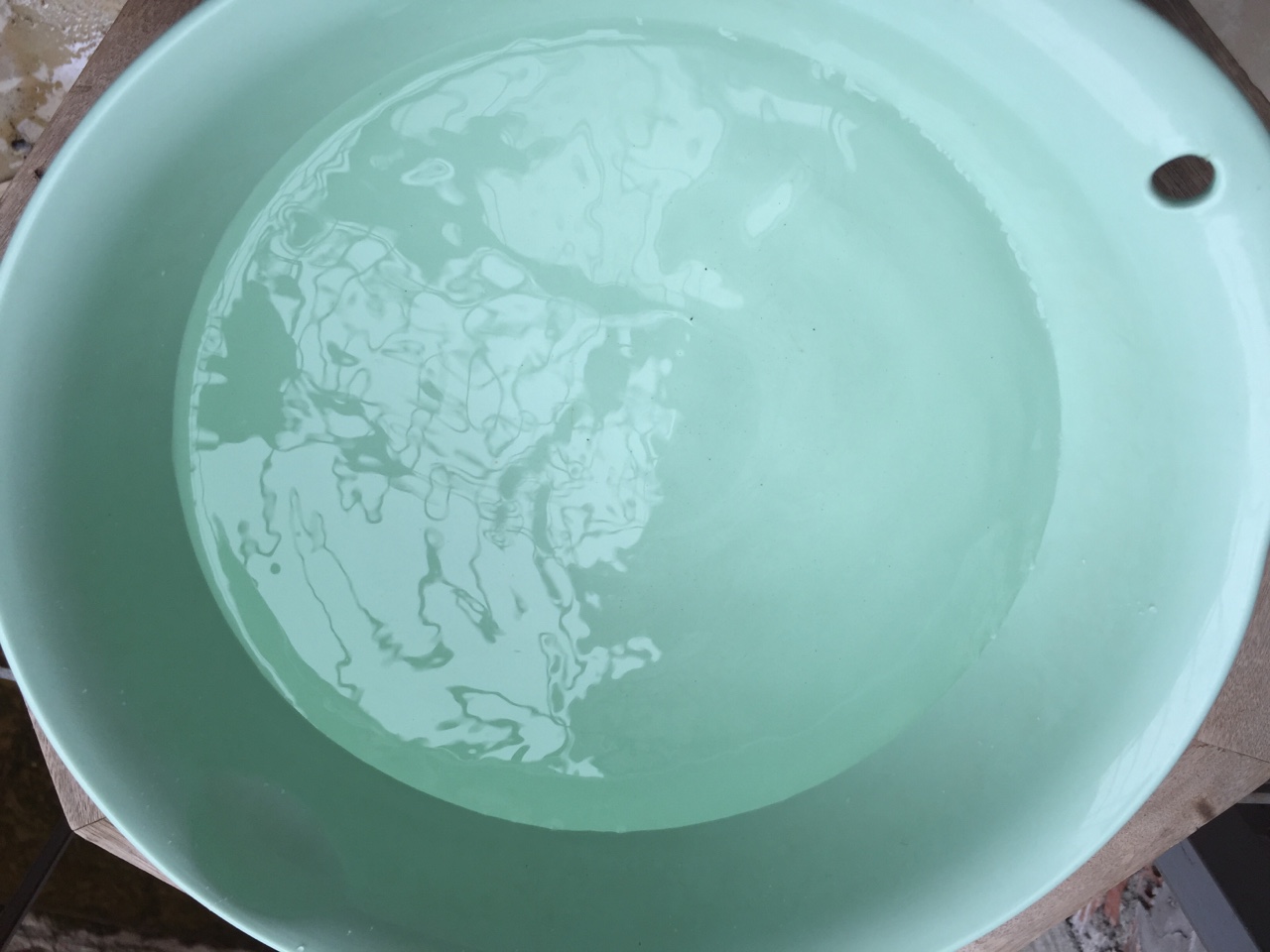 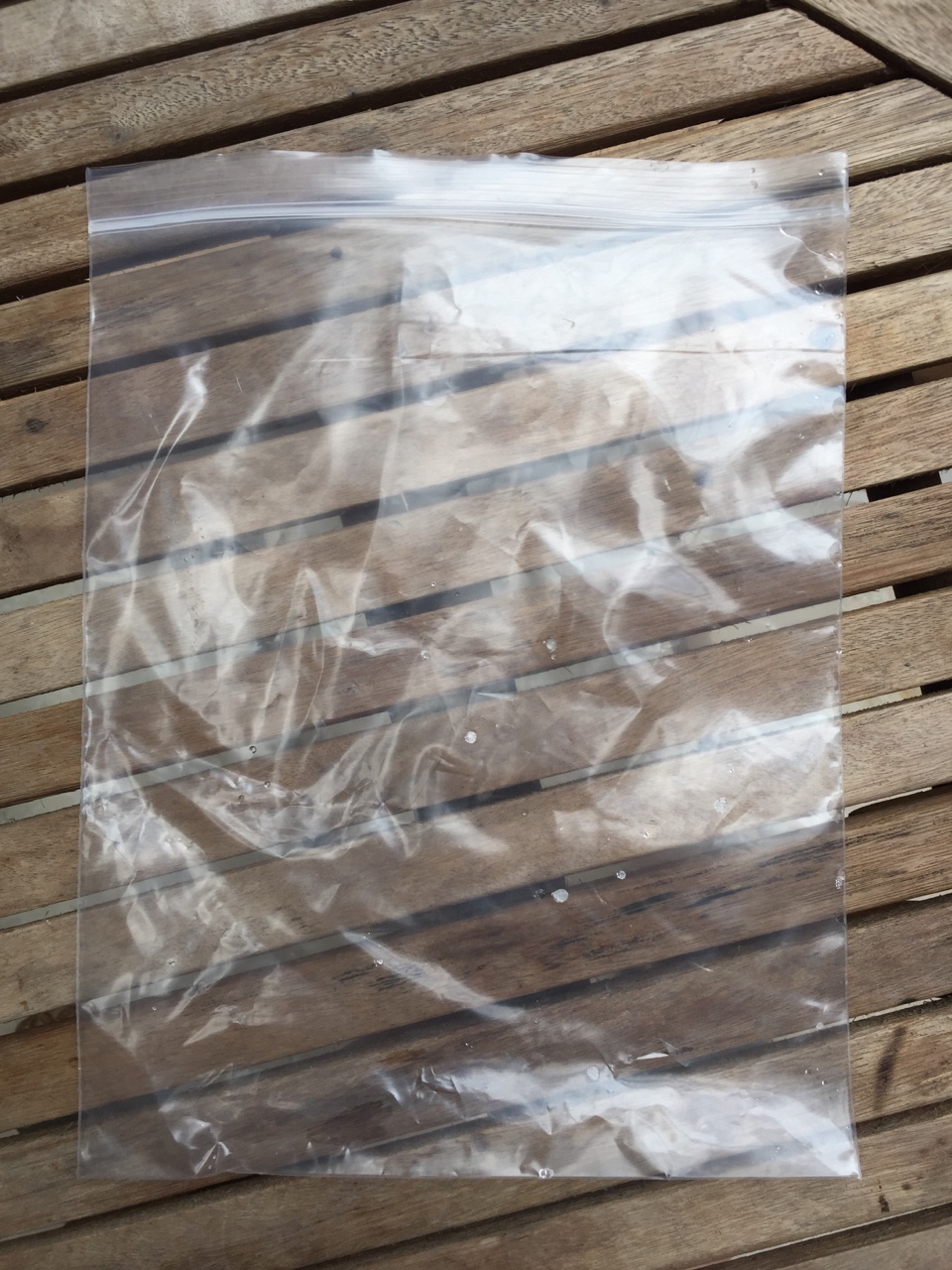 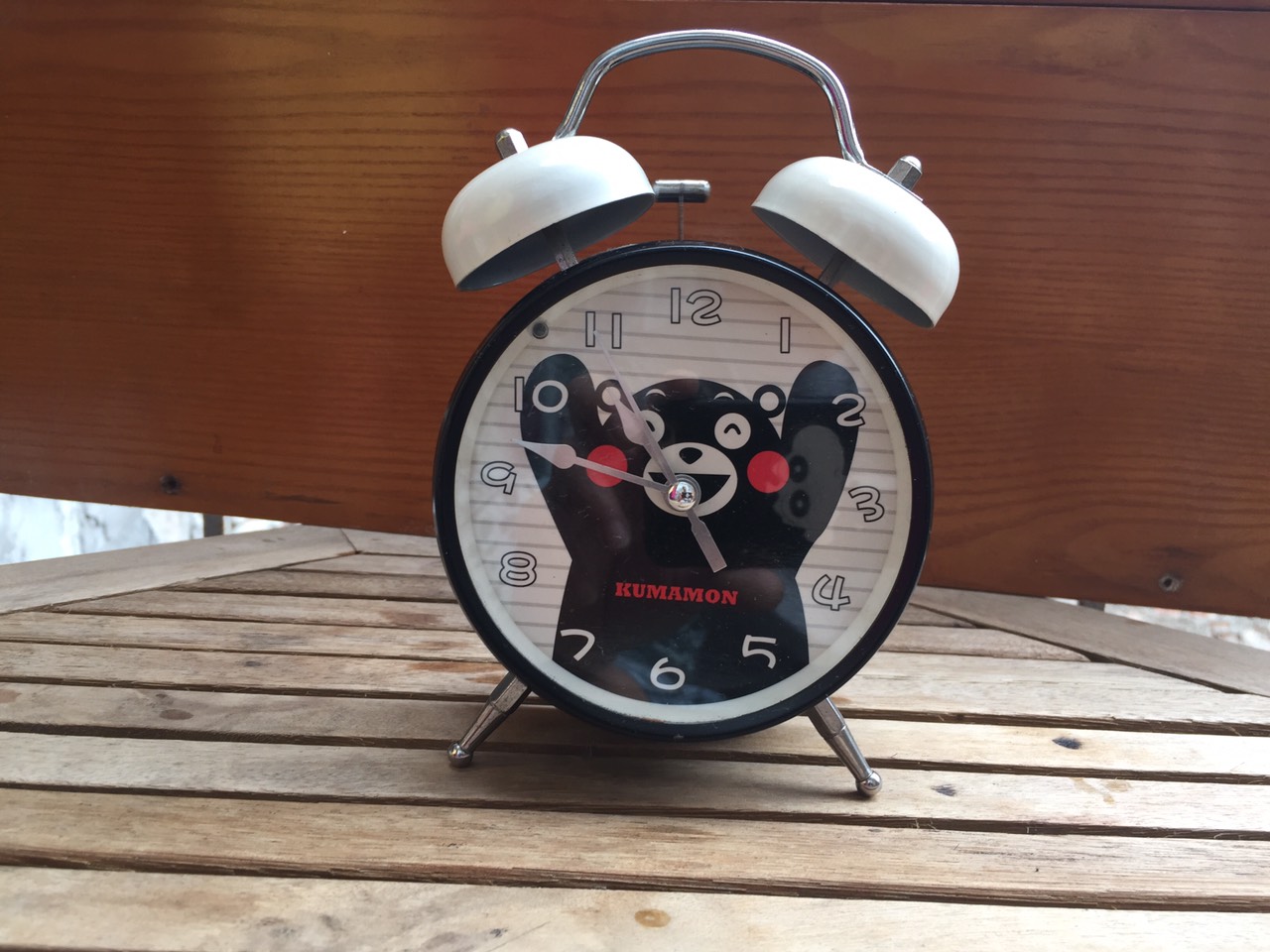 a) Túi ni lông
b) Đồng hồ
c) Chậu nước
KẾT LUẬN
Âm thanh không chỉ truyền được qua không khí 
mà còn truyền qua chất rắn, chất lỏng.
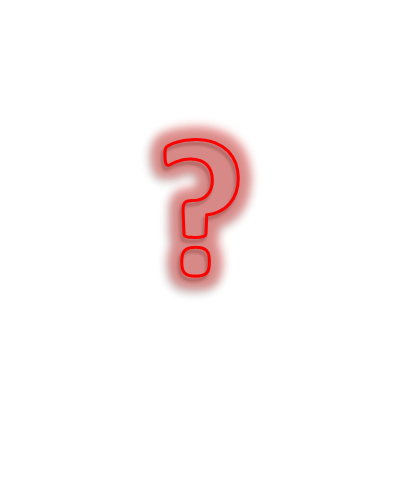 Âm thanh khi lan truyền ra xa sẽ mạnh lên hay yếu đi?
Âm thanh khi lan truyền ra xa sẽ yếu đi.
Ghi nhớ:
Trong tự nhiên
Tồn tại
Do con người tạo ra
Âm thanh
Nguyên nhân
Do các vật rung động phát ra
Trong không khí
Càng xa nguồn âm, âm thanh càng yếu đi.
Sự lan truyền
Chất lỏng
Chất rắn
VẬN DỤNG
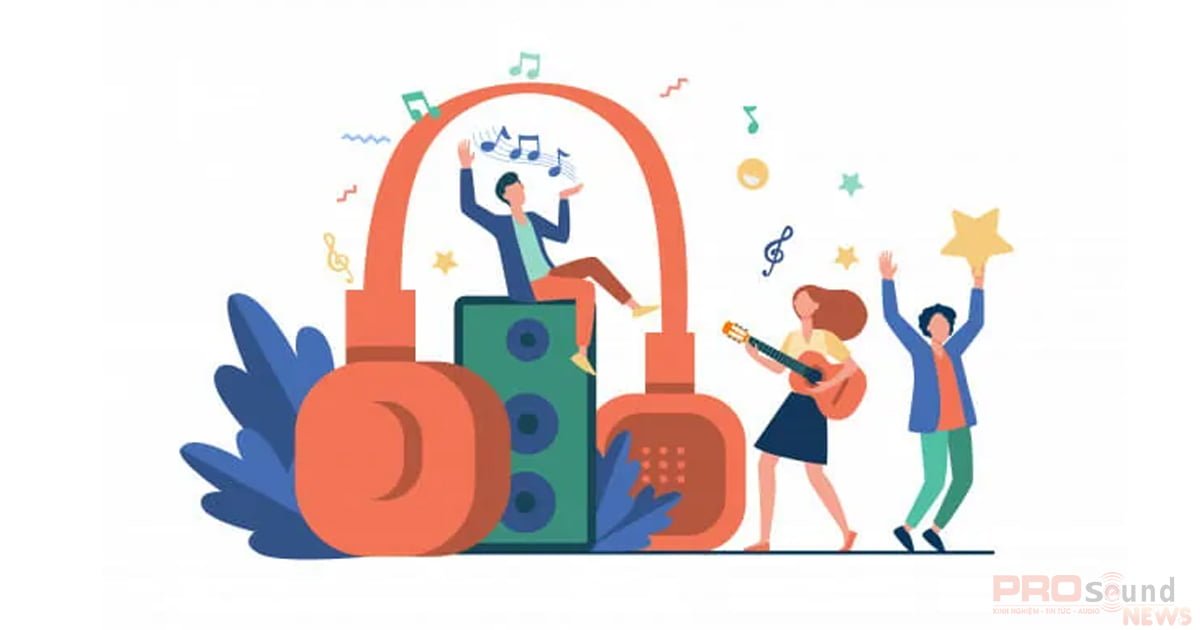 EM TẬP LÀM THỦ MÔN
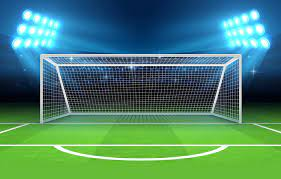 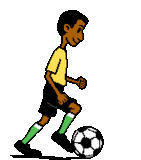 VIỆT NAM VÔ ĐỊCH
EM TẬP LÀM THỦ MÔN
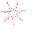 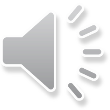 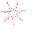 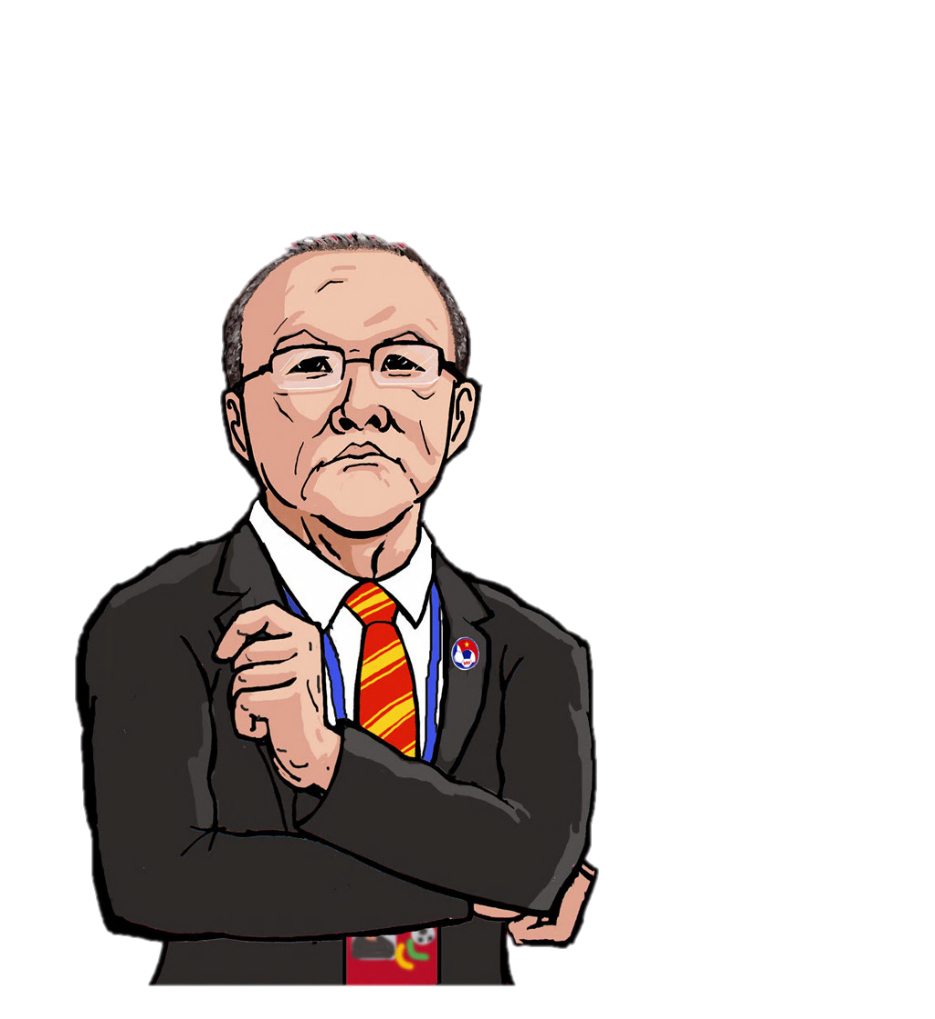 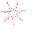 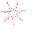 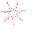 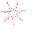 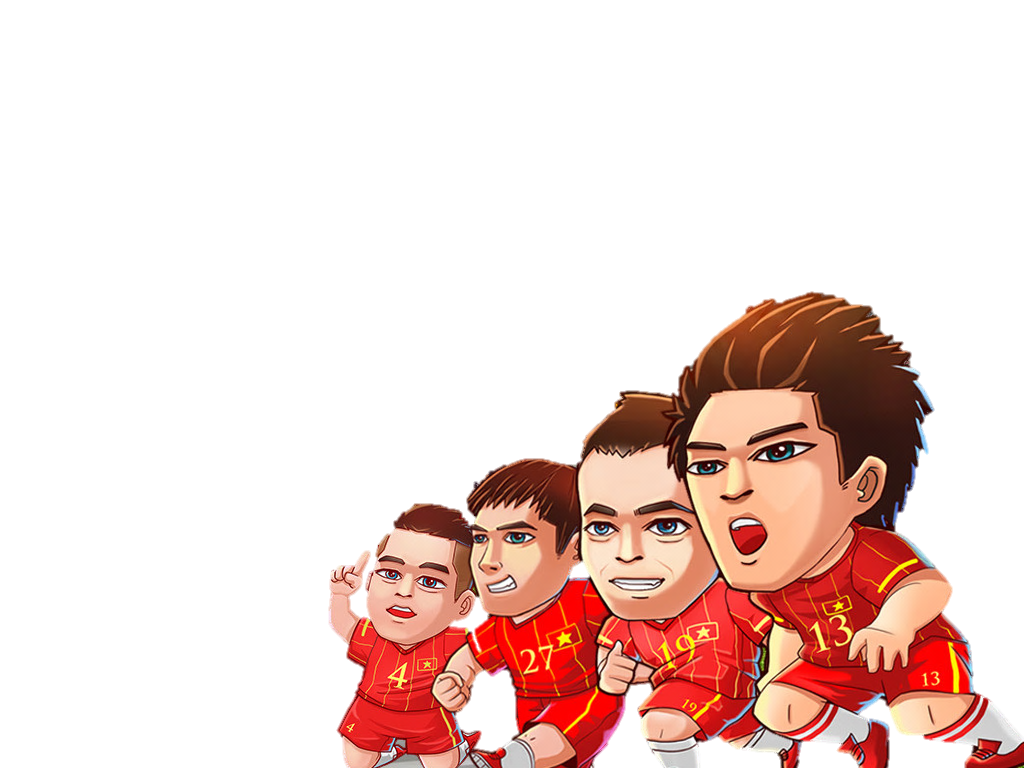 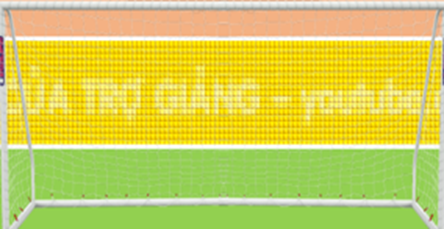 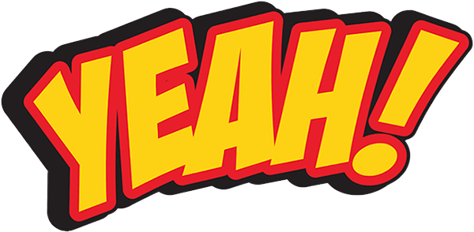 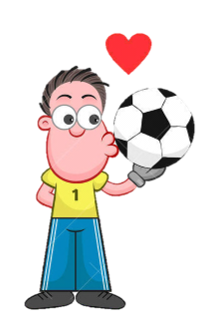 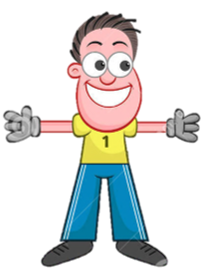 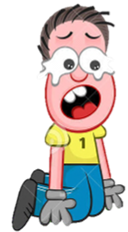 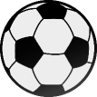 Câu 1: Tai ta có thể nghe được âm thanh là do:
A. Màng nhĩ rung động.
B. Vật rung động.
C. Chuyển động của vật.
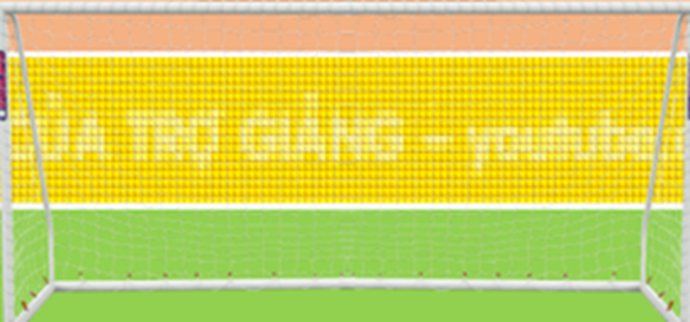 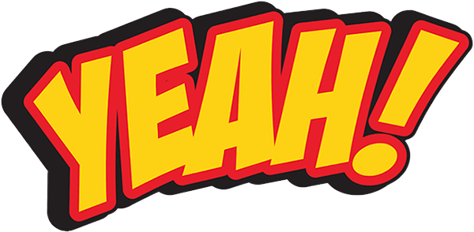 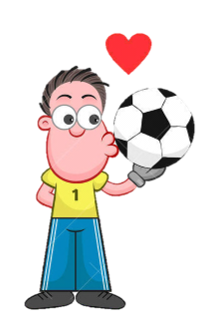 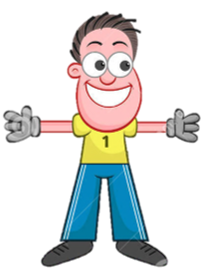 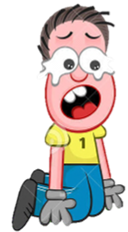 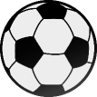 Câu 2: Âm thanh truyền ra xa sẽ mạnh lên hay yếu đi?
A. Mạnh lên.
B. Yếu đi.
C. Nghe không quá to, không quá nhỏ.
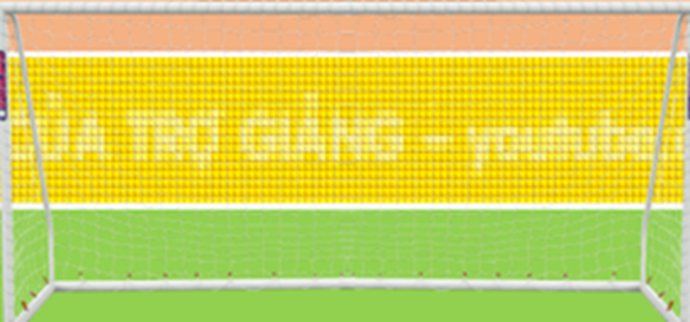 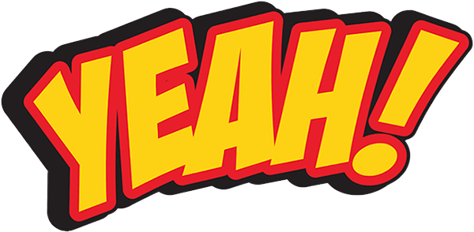 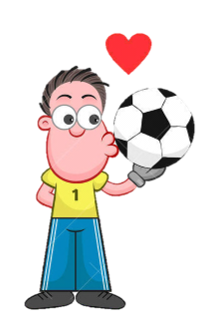 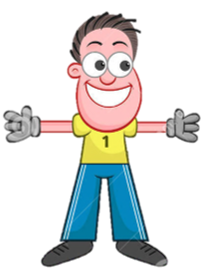 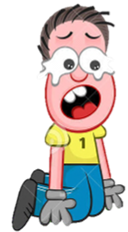 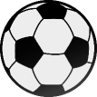 Câu 3: Âm thanh lan truyền qua môi trường nào?
C. Ánh sáng, chất lỏng, chất rắn
Không khí, ánh sáng, chất rắn
B. Không khí, chất lỏng, chất rắn
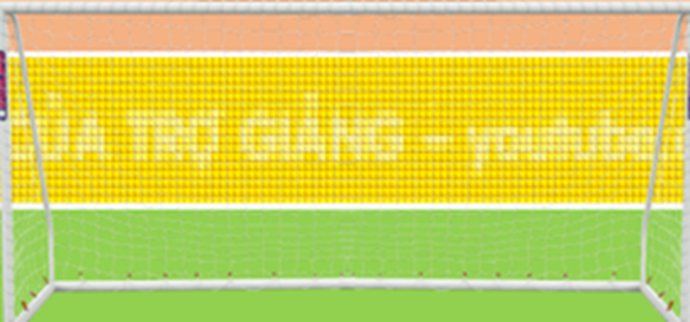 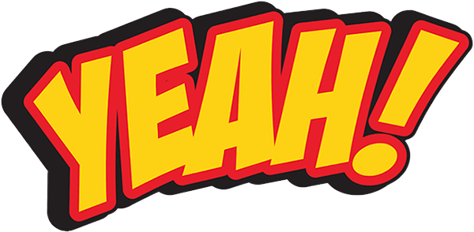 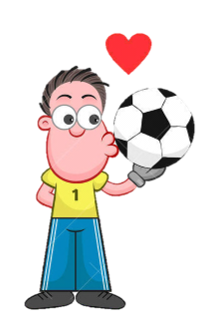 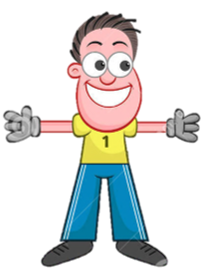 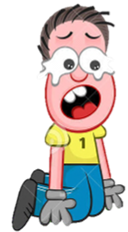 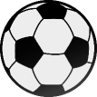 Câu 4: Vật phát ra âm thanh khi nào?
B. Khi uốn cong vật
C. Khi vật đứng yên
A. Khi vật rung động
Mục tiêu
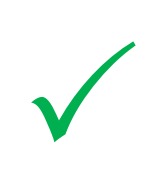 Nhận biết âm thanh do vật rung động phát ra.
Nêu ví dụ chứng tỏ âm thanh có thể truyền qua chất khí, chất lỏng, chất rắn.
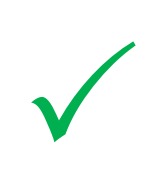 Vận dụng
Học sinh cần làm:

Ghi vào vở nội dung phần ghi nhớ.
Xem lại và thực hành một số thí nghiệm trong bài học.
Chuẩn bị bài tuần 22: Bài 43-44 Âm thanh trong cuộc sống.
GHI VỞ
Khoa học
Bài 42: Sự lan truyền của âm thanh
- Âm thanh không chỉ truyền được qua không khí 
mà còn truyền qua chất rắn, chất lỏng.
- Âm thanh khi lan truyền ra xa sẽ yếu đi.